Magic Mike
2012
The Wolf of Wall Street
2013
Interstellar
His 1st child is born
Contact
2014
2008
1997
The Creative Conscience Award
Debuts in Dazed and Confused
2016
1993
His 49th birthday
Named 'Sexiest Man Alive' by People
Matthew David McConaughey is born
Moves to Australia for 1 year
Nov 4, 2018
2005
Nov 4, 1969
1988
1969
2018
1969
1974
1979
1984
1989
1994
1999
2004
2009
2014
Today
2013
2017
1993
1980
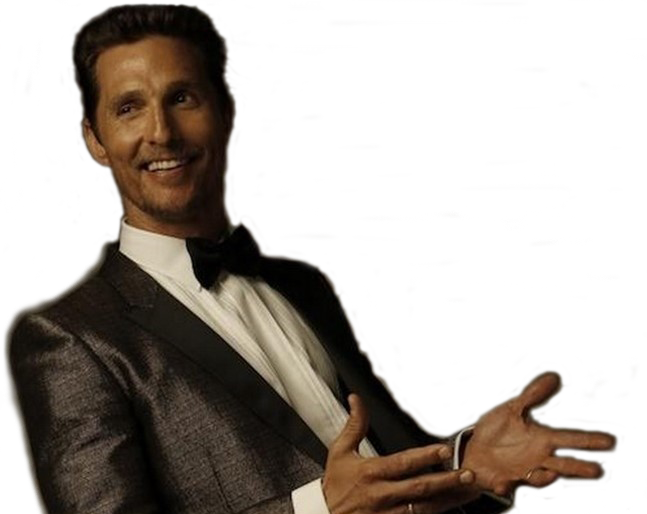 Oscar for Best Actor
The Dark Tower
Graduates from UT-Austin
Enrols at Longview High School
1996
2006
2014
A Time to Kill
Failure to Launch
True Detective
2013
Dallas Buyers Club
2012
Marries Camila Alves
2003
How to Lose a Guy in 10 Days
Life events
Films
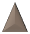 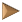